Родительское собрание
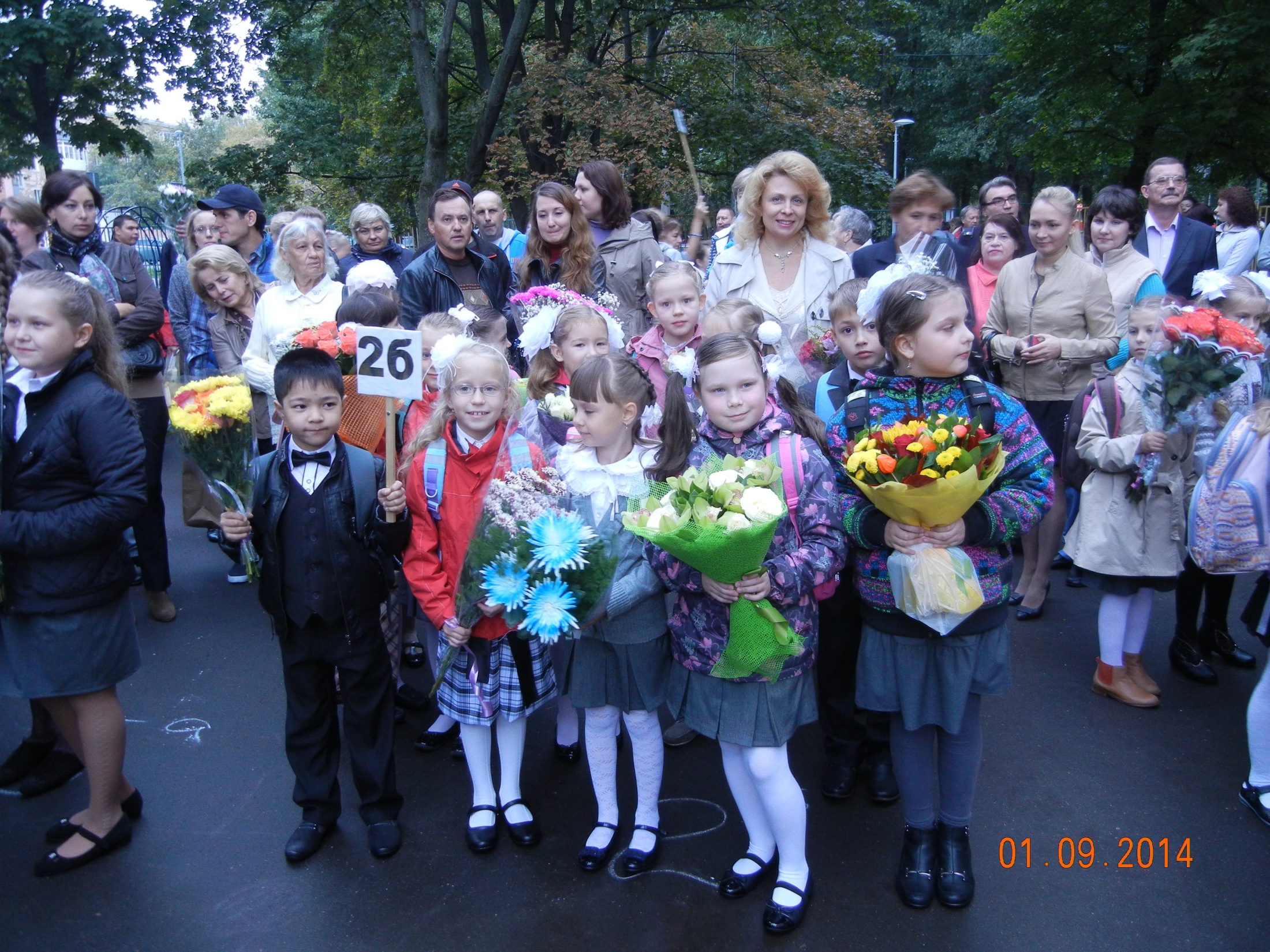 Образец  заполнения обложки  рабочей тетради  и  страниц  дневника
ТЕТРАДЬ

для     

                  
          

учени                        класса  
               
               школы
работ
по
математике
русскому
языку
цы
ка
2
"Б,,
№1055
Ивановой
Веры
Дневник
2014/2015
уч. год
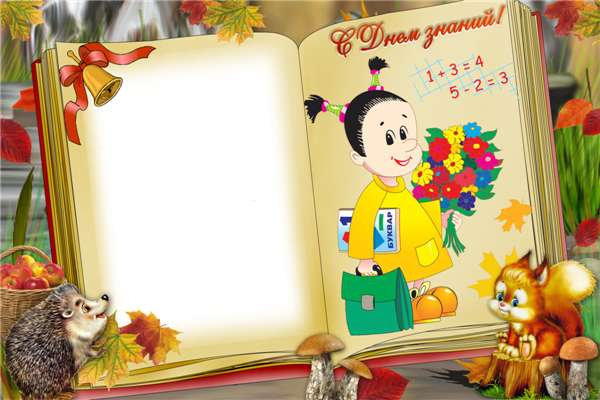 Расписание  звонков
Обложка
Расписание дополни-тельных  занятий
Дневник
Титульный 
лист
Фамилия
Имя
Отчество
Класс 2 « » школа №
Адрес школы:    
ул. , д.
Округ
Телефоны  школы: 
                 


Домашний  адрес
Домашний  телефон  и
(контактные  телефоны  родителей)
Ребенку  можно  сделать  небольшую  карточку  с  необходимыми  телефонами  и  адресами.  Карточку вложить  в  пенал, в дневник  или  в  отдельный  кармашек  портфеля
В  случае  опасности:
(заполняют  родители)

Школьный  мед.  
работник 
ФИО
ДИРЕКТОР  
Фамилия
Имя
Отчество
ЗАВЕДУЮЩИЙ  УЧЕБНОЙ  ЧАСТЬЮ
Фамилия
Имя
Отчество
КЛАССНЫЙ РУКОВОДИТЕЛЬ
Фамилия
  Имя
Отчество
Учителя
Предмет      Учитель      Кабинет
Англий-
  ский
  язык
Физкуль-                          сп.
  тура                                зал
Музыка


                                          

  ГПД
РАСПИСАНИЕ  ЗВОНКОВ
1   8.30-9.15
    2   9.30-10.15
    3   10.35-11.20
    4   11.35-12.20
    5   12.30-13.15
РАСПИСАНИЕ  ЗВОНКОВ
6   13.35-14.20
    7   14.30-15.15
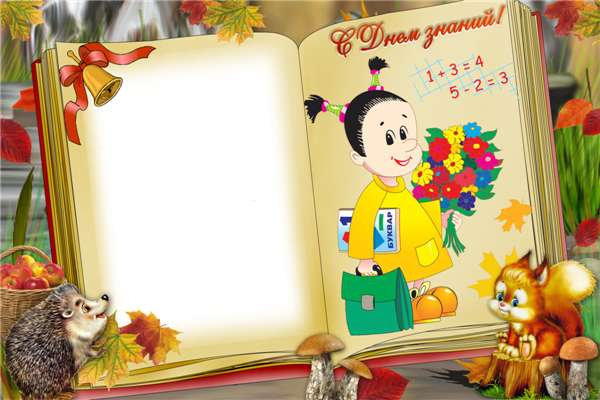 Расписание  на  2  недели  вперед  с  правильными  датами
сентябрь
математ.
русск. яз.
чтение
изо
технология
Расписание  уроков  в  начале  дневника
понедельник   1 сентября
1  классный час
  2
  3
  4
  5
ВТОРНИК 2 сентября
1
  2
  3
  4
  5
СРЕДА  3  сентября
1
  2
  3
  4
  5
Требования  к  оформлению  работ  
в  тетрадях  
для  всех учеников  школы:
В  тетрадях  по  математике  и  чтению:
1.Между  классной  и  домашней  работой      4  клетки.
2.Между  номерами  2  клетки.
3.Пишем  от  начала  строки  и  до  полей  или  до  сгиба  тетради.  
4.Между  столбиками   примеров   3  клетки.  
5.Внутри  любого  задания  вниз  пропускается  1  клетка. 
6.Двухзначные  числа  занимают  2  клетки,  т. е .  каждая  цифра  пишется  в  своей  клеточке.
В  тетрадях  по  русскому языку:
Между  классной  и  домашней  работой  - 2  строки.  
Больше  никаких  строк  в  тетради  не  оставляем  пустыми.
В  домашней  работе  ежедневно  пишем  словарные  слова с ударением, выделяя орфограммы
Работа над ошибками
Если  в  словарном  слове  допущена  ошибка,  оно  прописывается  3 раза  с выделением  орфограммы  зеленой  ручкой  и   также  с  ударением.
Мароз
Мороз, мороз, мороз
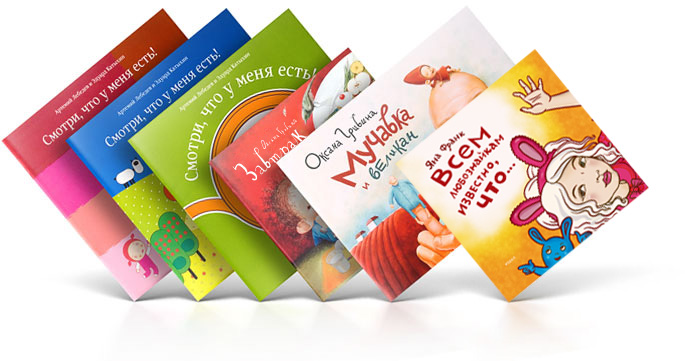 Оформление тетради по внеклассному чтению
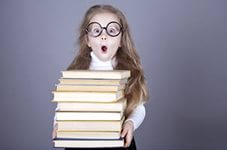 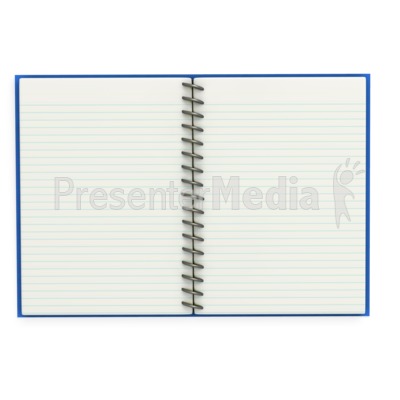 Да-
та
Название
произве-дения
Под-
пись
Автор
«Кит и кот»
09.09
Б.Заходер
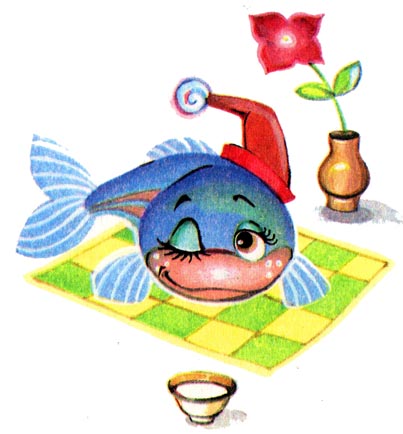 Отзыв  о  произведении
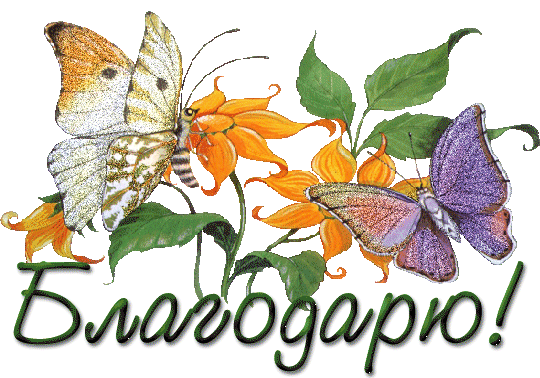 за  внимание !
Презентацию  составила 
Мухачева  Юлия  Вячеславовна
учитель начальных классов 
ГБОУ  СОШ  №1055
г. Москвы